Feeding Young Children: The Good, the Bad and the Picky
Jamie Stang, PhD, MPH, RD, LN
School of Public Health
University of Minnesota
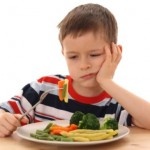 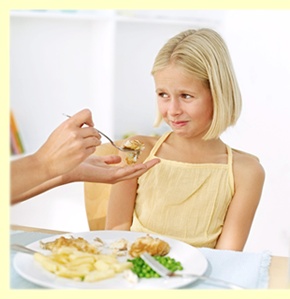 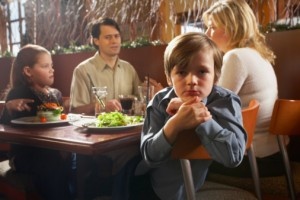 Presentation Overview
Description of common eating behaviors and  challenges
Epidemiology
Clinical and public health implications
Identified causes of eating behaviors and challenges
Normal child development
Parenting styles and child feeding practices
Potential solutions to eating behaviors and challenges
Setting and enforcing boundaries
Cultivating the “This too shall pass” attitude
Knowing when to seek help or referral
Development of Taste Preference in Children
First exposure to the taste of food is through amniotic fluid
Many flavors pass through maternal circulation into amniotic fluid
Carrot, vanilla, curry, garlic, cumin
Exposure to flavors in utero increases acceptance in infancy
Second exposure to the taste of food is through human milk or infant formula
Human milk reflects similar tastes as amniotic fluid plus alcohol
Human milk with garlic or vanilla flavor increases                 suckling time and acceptance later in infancy 
Vegetable acceptance higher among breastfed than          formula fed infants
Development of Taste Preferences in Children
Infants born with predisposition to sweet taste and dislike of sour or bitter flavors
Possibly an adaptive response to prefer energy dense foods and to avoid toxins
Fruits and vegetables most accepted and preferred are energy dense (bananas, potatoes, peas, etc)
Salt preferences develop by 4 months of age
Threshold for salt preference changes with dietary exposure
Food preferences and acceptance require repeated, non-coercive exposures 
10-16 exposures required to determine acceptance
More than 25% of parents felt that 1-2 exposures were   required to determine acceptance
Transition of Diet from Infancy to Childhood
Solid foods should be introduced according to developmental milestones
4-6 months of age for most infants
Gradual increase in texture through 10-12 months of age
Delayed introduction of solid foods associated with increased risk of challenging eating behaviors
Critical window of development of eating behaviors
Transition to solid foods reduces quality of the diet for most children
Variety of fruit is stable but vegetable intake changes 
Carrots, squash, sweet potatoes, green beans, peas, potatoes approx. equal during infancy
White potatoes predominate among toddlers and dark green/deep yellow vegetables are very infrequent
33% of toddlers consume no vegetables or fruit
Mean juice intake 9.5 oz (10% > 14 oz)
Energy Regulation in Children
By 6 weeks of age, infants have ability to self regulate intake in response to biological needs (C Davis 1928, 1939)
Found for both milk-based and complementary feedings

Preschool-aged children can regulate energy intake over a 30-hr period
Heavier children show less ability to self regulate
Maternal restriction associated with less regulation
Energy Needs of Children
Portion sizes for children are small
1-2 Tb per year of age through age 4
Children request more food when given larger bowl or plate
Large portions increase energy intake
When children are served double sized portions, they eat 25% to 29% more than before
Increases in bite size identified
Children are influenced by adult and peer modeling
Both peer and adult modeling can increase vegetable intake and acceptance
Intake and acceptance highest when peers and teachers modeled intake vs only one influencer
Eating Challenges among Children
Food neophobia
Fear or aversion to new foods
Developmentally normal 
Picky eating (aka selective eating)
19% of infants
24% of toddlers
50% of children 
Sensory food aversions
Aversion to smell, taste or appearance of some foods
Prevalence estimated from 10% to >50% of children
Overeaters
Prevalence is unknown
2004;104(1 Suppl 1):s57-64
Causes of Eating  Challenges
Lack of adequate exposure to a variety of foods
Lack of time, patience and knowledge limit exposures provided by parents and caregivers
Need for consistency and clearly defined boundaries
Development of concept of self vs others
Need for familiar “things” in a changing world
Changes in growth 
Oral aversions
Lack of advancement of textures in infancy
Food allergies and intolerances
Medical procedures
Developmental delays and disorders
Causes of Eating  Behavior Challenges
The family environment is most influential among young children
Peer influences become more important as children age
Education and child care settings also important

Modeling of behaviors, setting and enforcing rules/limits and provide access to healthy foods and beverages is important at all ages
Parental Influences
Parental and family influences
 family time and faster paced lifestyles
> 70% of mothers work outside the home
>60% of 2-parent households, > 70% of single parent households
> 30% of children eat meals with family/friends and > 40% eat meals at childcare each day
> 40% of food spending is on food prepared outside of the home
Attitudes towards eating and activity
Role modeling
Who determines what is eaten?
Children determine what is eaten at home 50% of the time
Food preferences of kids are more likely to influence what is eaten then parental food preferences
[Speaker Notes: Role modeling is a key factor for parental influences over children’s eating and activity habits.]
Who Determines What is Eaten?
Children and adolescents determine
78% of fast food restaurant choices
55% of all restaurant choices
50% of choices of foods served in homes
31% of choices of brands of foods purchased
Parents cited children’s influence as being most important factor in choosing snack foods and restaurants 3 times as often as they cited     parental influence
Parental Influence
Parenting Style
Authoritative
High demand, high responsiveness
Authoritarian
High demand, low responsiveness
Permissive
Low demand, high responsiveness
Neglectful
Low demand, low responsiveness
Maternal Parenting Style and Feeding
Focus groups of mothers
22% high authority, confident, mildly invested in feeding
Practical no-nonsense style
White women of varied SES
14% high authority, confident, deeply invested in feeding
Effortful no-nonsense style
White mothers, middle to upper SES
24% low authority, mildly invested, mildly confident
Easy going style
Lower SES Black mothers
17% low authority, no investment in feeding
Disengaged style
Lower SES Black mothers
12% low authority, deeply invested in feeding, low confidence
Indulgent worry style
Hispanic mothers
11% high authority, conflicted about feeding, low investment
Conflicted control style
Most common group for mothers of obese children (>60% of children)
JADA 2011;111:1861-1867
Parental Feeding Style
Child centered
Similar to authoritative parenting
High demand and high responsiveness

Parent centered
Similar to authoritarian parenting
High demand and low responsiveness
Parenting Style and Obesity Risk
Authoritative parenting
lower risk for child obesity
improved consumption of healthful foods (not vegetables)
Authoritarian parenting style
5-fold  increased risk for obesity among young children compared to authoritative parenting
Lack of self regulation secondary to parental control over food intake
Neglectful or permissive parenting
2-fold increased risk of obesity 
associated with high BMI in low income and rural families in the southern US
Longitudinal studies show the affect of parenting 
style on obesity risk persists through adolescence
Child Feeding Practices
Types of behavioral strategies used to moderate child eating behaviors
May vary from child to child within a family
Contextual behaviors
Child feeding practices may be institute as a result of weight issue
Difficult to assess role of practices in promoting or preventing obesity
Child Feeding Practices
Parental Modeling
Strong similarities between parent and child food preferences and intake
Affinity and consumption of higher fat foods related to parental consumption of high fat foods
Fruit and vegetable intake higher when parents model behavior
Unfamiliar foods more readily tried and accepted after parent modeling
Child Feeding Practices
Parental Monitoring
Preschool and school-aged children allowed to self select foods choose foods high in added sugar, often high in fat
When told that their mothers would monitor their intake, choices were lower in added sugars
When mothers physically monitor food intake, children’s food choices lower in kcals, saturated fat, sugar and salt
Difference between monitoring and restricting/controlling
Child vs adult determination of food choices may be critical
Child Feeding Practices
Pressure to eat
Higher energy intake
Higher and lower BMI and fat mass levels
Higher and lower fruit and vegetable intakes
May occur more often in underweight children to encourage energy intake
May occur in overweight children for specific “healthy” foods
Bidirectional relationship makes it hard to understand literature without knowing context of pressure to eat
Child Feeding Practices
Coercion and rewards
Often used to deal with “picky eaters” or to increase consumption of less desirable foods
Child’s preference for reward food increases and for required food decreases
Food becomes associated with power struggles rather than nourishment
Adolescents and adults report dislike of foods they were coerced into eating 
“Clean plate club” mentality may backfire
Children told to clean their plates take and consume more food than those not told to clean plates
Most significant for boys
Persists after controlling for BMI of mother and child
Child Feeding Practices
Restriction
Negatively related to snack and soft drink consumption
Increases the desire for the restricted food
Over-excitement about food and frenzied eating
Increased intake of previously restricted food even in the absence of hunger
Related to higher BMI and body fatness in children
Maternal characteristics of “restrictors”
Concern over own weight
Restrained eating behaviors
Low education and/or SES
Concern over child weight (females)
Child Feeding Practices
Food availability and access
Children develop preferences for foods served most often and most readily available
Home availability of fruits and vegetables predicts intake
Sweetened beverage intake is predicted by availability in home
Older children have greater access outside the home than younger children
Potential Solutions
Encourage pregnant women to consume a healthy, varied diet during pregnancy
Breastfeed for 6-12 months
Introduce appropriate textures of solid foods, with texture progressing through infancy
Provide adequate exposure to novel foods
Allow infants to “play with food”
Continue to offer wide variety of fruits/vegetables
Avoid only providing “finger foods”
Potential Solutions
Recognize high oral sensitivity of all children
Vary textures and forms of food to increase acceptance
Know how to identify unusually high sensitivity for referral to feeding clinicians
Provide structure to meal and snack times
Provide food on a consistent schedule in appropriate amounts
Provide at least 1-2 familiar items at each meal
“One bite” rule for each food
Require that children sit at table for at least 10 mins
Allow children to regulate intake
Potential Solutions
Set and enforce food and meal-related boundaries
Avoid providing snacks after meals not consumed
Avoid preparing special foods for picky eaters
Provide opportunities for children to learn variety and moderation
Make healthy foods easily available 
Educate preschool-aged children to balance healthy vs less healthy food choices
Involve children in food preparation as appropriate
Potential Solutions
Engage parents with anticipatory guidance
Provide information on developmental issues related to feeding
Assure parents that “this too will pass”
Provide skills for dealing with eating challenges
Provide guidance based on feeding practices and parenting style
Not all parents may be easily engaged in feeding discussions
Provide concrete examples of how to implement child-centered feeding principles at home